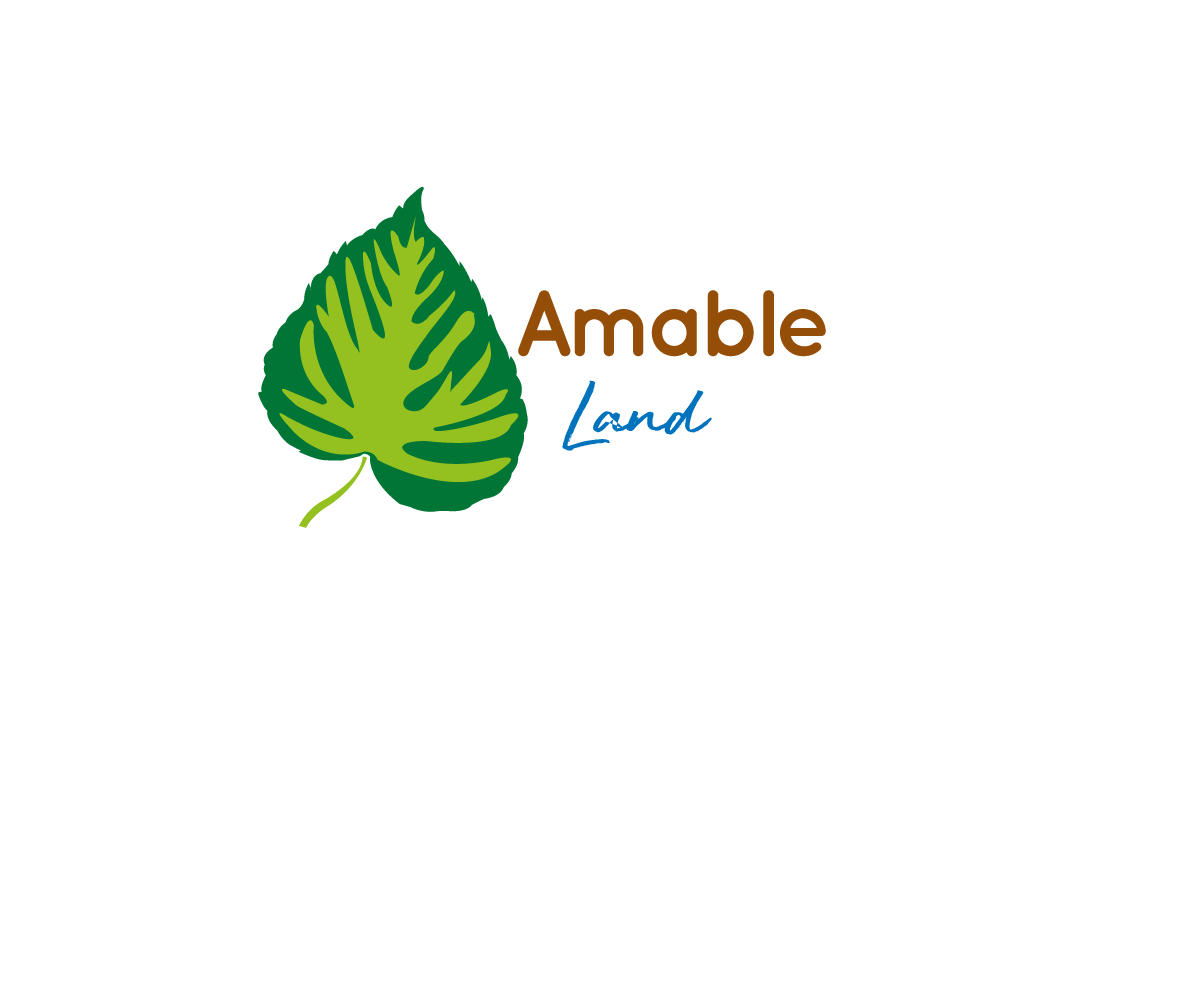 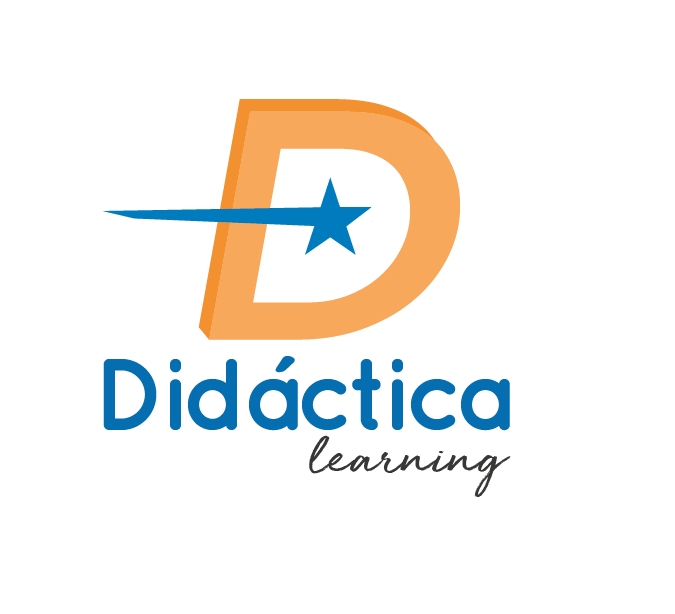 LECCIÓN 2
Deletrear y dar información personal
Adjetivos posesivos
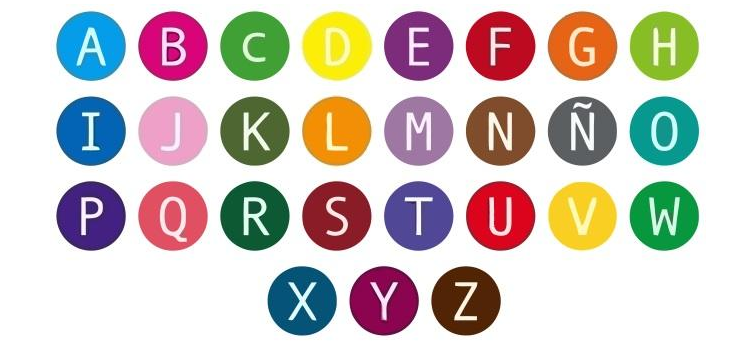 Clic aquí para video sobre el abecedario
Nombres y apellidos
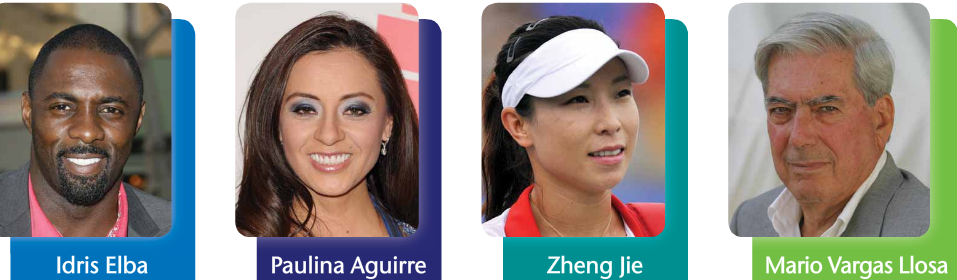 Nombre:  Idris
Apellido Elba
Nombre:  _________
Apellido  __________
Nombre:  _________
Apellido paterno  __________
Apellido materno __________
Nombre:  _________
Apellido  __________
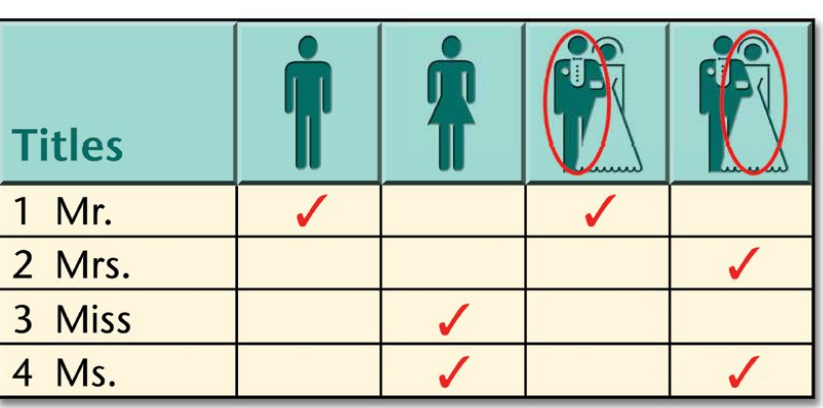 Títulos
Señor
Señora
Señorita
Don / Doña
Según el Diccionario de la lengua española de la Real Academia Española, el tratamiento don proviene del latín domĭnus (propietario o señor), término que también dio origen a la palabra dueño
A. Hola, mi nombre es Sandra García
B. ¿Cómo se deletrea su apellido?
A. G-A-R-C-I-A
B. Gracias
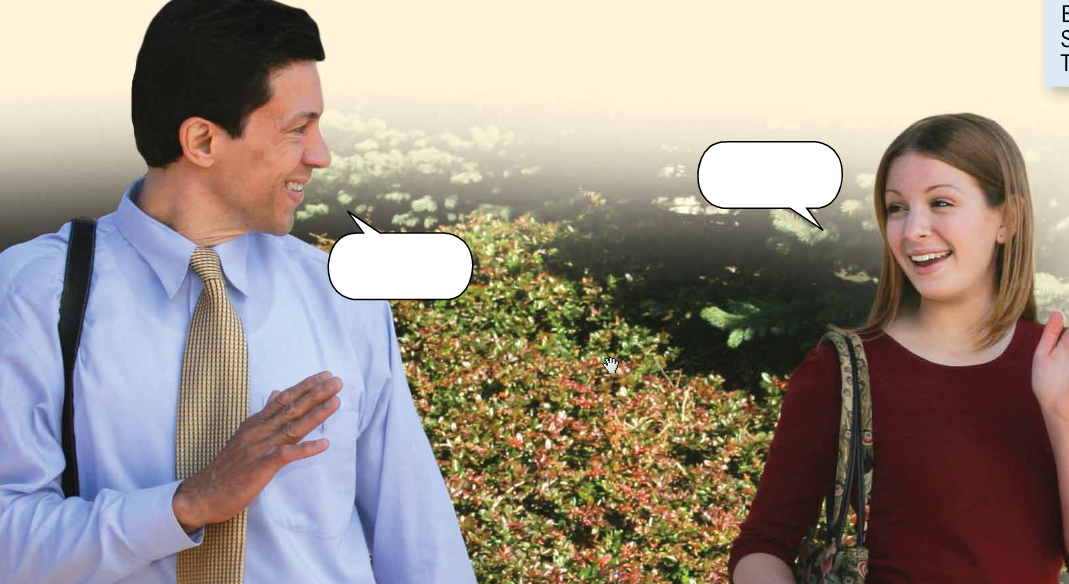 A. Hola, mi nombre es ________________
B. ¿Cómo se deletrea su apellido?
A. BARRETTE
B. Gracias
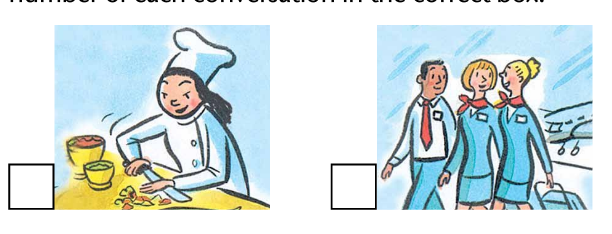 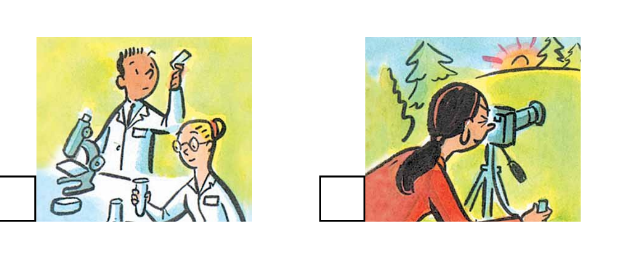 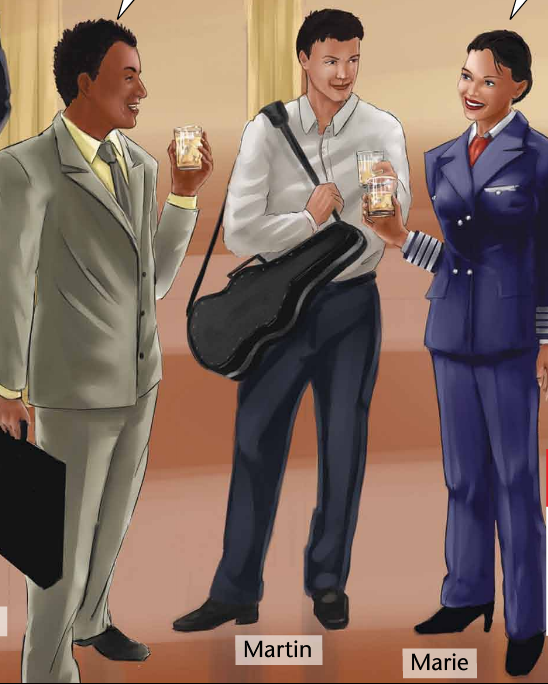 PRÁCTICA DE CONVERSACIÓN
Vocabulario: Relaciones
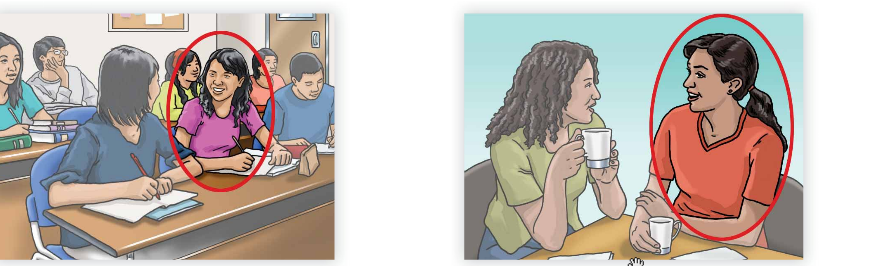 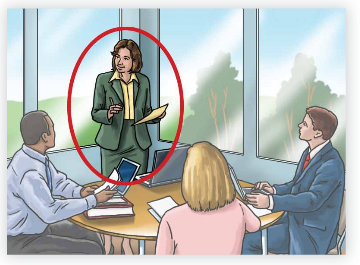 2. Amiga  /   amigo
1. compañera de clase / 
compañero
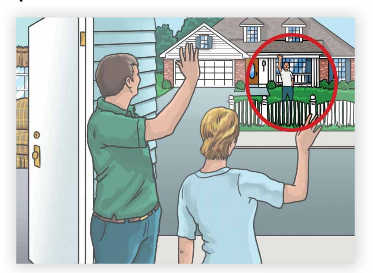 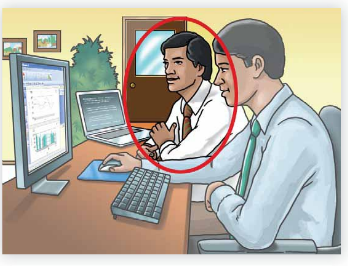 5. Jefe / jefa
4. compañera de trabajo
compañero
3. vecina  /   vecino
Gramática:adjetivos posesivos
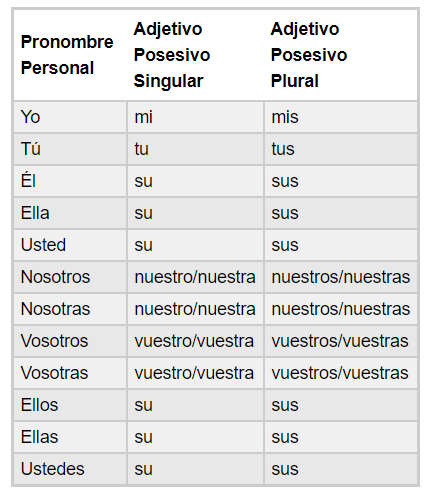 noun/sustantivo
verbo
Teresa          es          mi           jefa
Sujeto
adjetivo
posesivo
Gramática
Jessica          es          mi           vecina
posesivo
noun/sustantivo
Sujeto
verbo
José       es      tu          compañero de trabajo
Juan y Alberto    son     mis    amigos
PRÁCTICA
El señor Tomás es (yo / mi)  jefe.
Ella es (su/él) amiga.
Ellos son (usted / sus) compañeros de trabajo.


https://www.spanish.cl/Grammar/Notes/Adjetivos_Posesivos.htm
Dar y recibir información personal
¿Cómo te llamas?
¿Cuál es tu nombre?
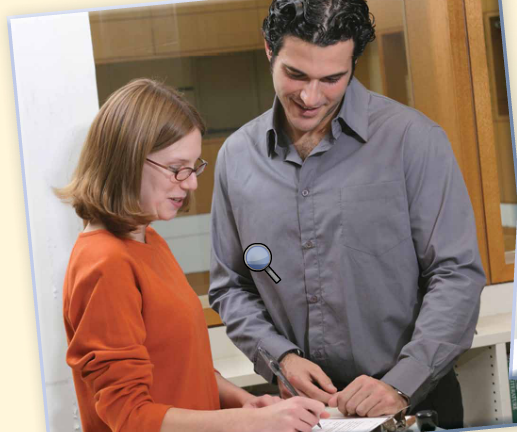 ¿Cuál es tu apellido?
¿Cuántos años tienes?
¿De dónde eres?
¿A qué te dedicas?
¿Cuál es tu número de teléfono?
¿Cuál es tu nombre?
Mi nombre es ___________
Mi apellido es ___________
¿Cuál es tu apellido?
¿Cuántos años tienes?
Yo tengo _____  años
Yo soy de________ (país)
¿De dónde eres?
Soy ____________ (ocupación)
¿A qué te dedicas?
¿Cuál es tu número de teléfono?
Mi número  es ________________
Modelo de conversación
Hola, ¿cuál es tu nombre?
Mi nombre es ______________
A.   ¿Cuál es tu apellido?
Mi apellido es _____________
A. ¿De dónde eres?
Soy de _________________
¿Cuál es tú número de teléfono?
Es __________________
A.   ¿Cuántos años tienes?
Tengo  _________  años
¿A qué te dedicas?
Soy ___________
Reportar información
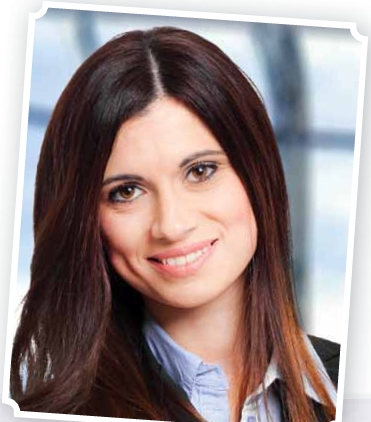 Nombre:  Ana
Apellido:  Vasquez 
Nacionalidad:   Española
Profesión:    Azafata
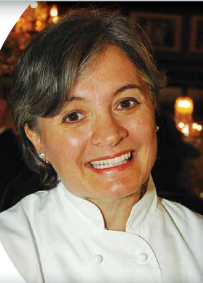 Nombre:  Alicia
Apellido:  Rodriguez
Edad: 41 años
Nacionalidad:   Bolivia
Profesión:  chef
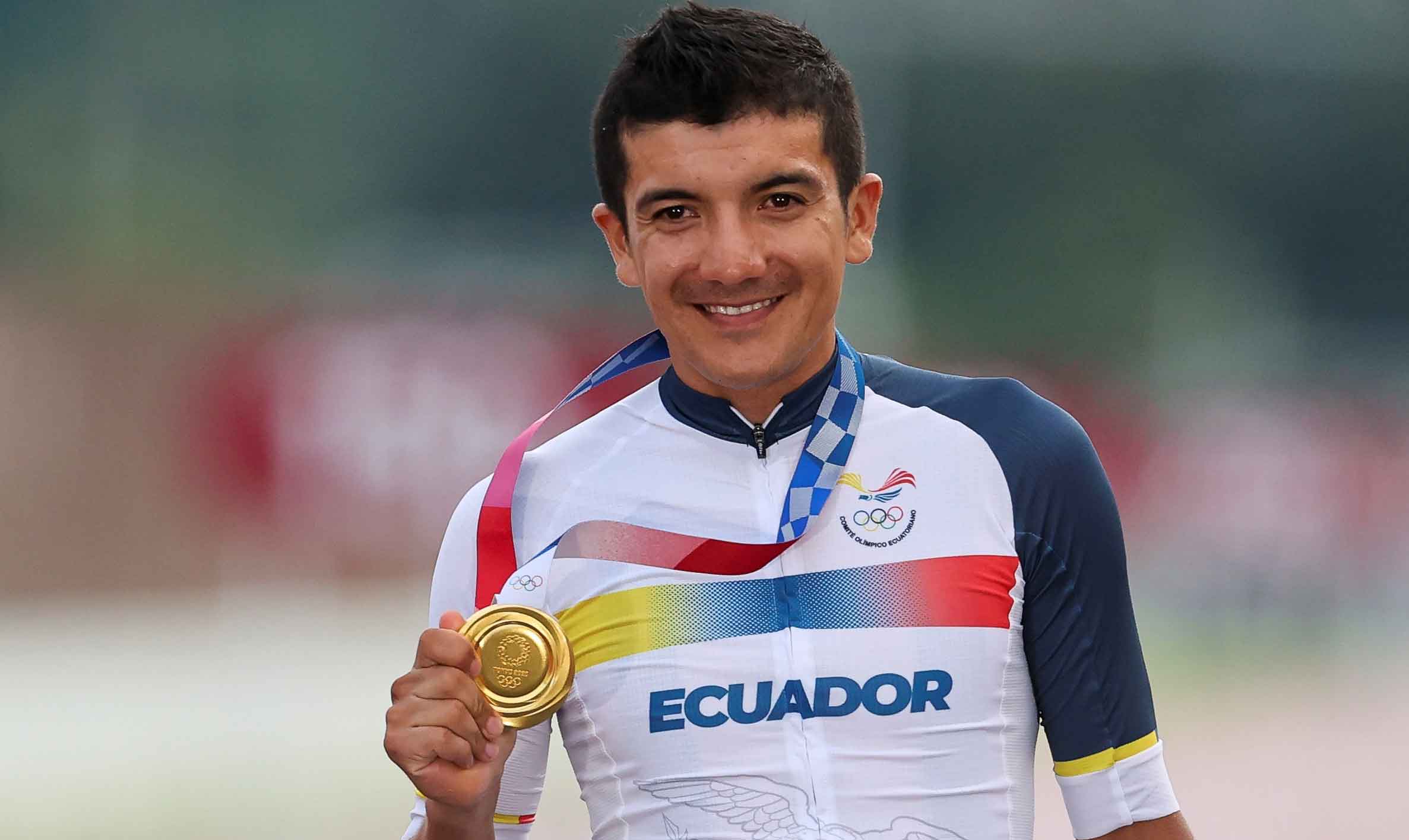 Nombre:  Richard
Apellido: Carapaz
Edad:   28 años
Nacionalidad:  ecuatoriano
Profesión:  deportista
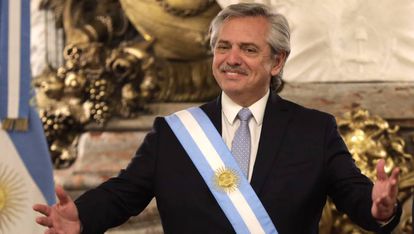 Nombre:  Alberto
Apellido:  Fernandez
Edad:   62 años
Nacionalidad:   argentino
Profesión:  politico, Presidente de Argentina
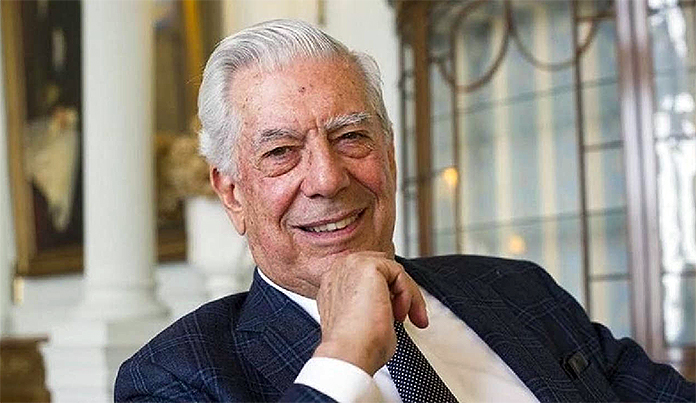 Nombre:  Mario
Apellido:  Vargas-Llosa
Edad:   85 años
Nacionalidad:   peruano
Profesión:  escritor, ganador de premio nobel de literatura en 2010
Dictado
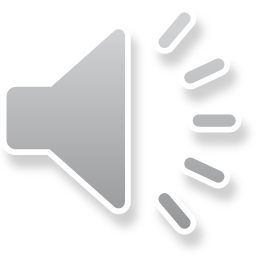 Tarea:  Escribir información personal acerca de 3 personas (1 familiar, 1 amigo, 1 persona famosa).

Compartir la información en la próxima clase, puede poner una foto de la persona para presentar